Java RMI
Prabhaker Mateti
Goals
Prerequisites
Assume you know Java and C++ well
But not threaded programming with Java and RMI
WhiteBoard Project Again
Use "just enough" Java for our project
Understand Java RMI
Relate RMI to C-RPC
Mateti
CEG730
2
Java compared to C++
Similar syntax for expressions, control structures, etc.
No pointer arithmetic.
No malloc/free or delete; Instead, automatic garbage collection.
Logically all methods are virtual; overloading and implementation of interfaces is ubiquitous.
Exceptions, rarely used in C++, are used universally in Java.
Single inheritance only
extends and implements
Mateti
CEG730
3
Public Classes and package
Public Classes
Any public class can declare
public static void main(String [] args) {…}
File name must match class name.
package WhiteBoard; 
cwd == parent of WhiteBoard/
java WhiteBoard.WbServerImpl 1 localhost &
Mateti
CEG730
4
CLASSPATH
a list of directories and jar files containing .class files.
export CLASSPATH=.:..:WhiteBoard:~/JavaClasses
echo $CLASSPATH
empty  "."  
not empty  "." not included by default
Mateti
CEG730
5
From RPC to RMI
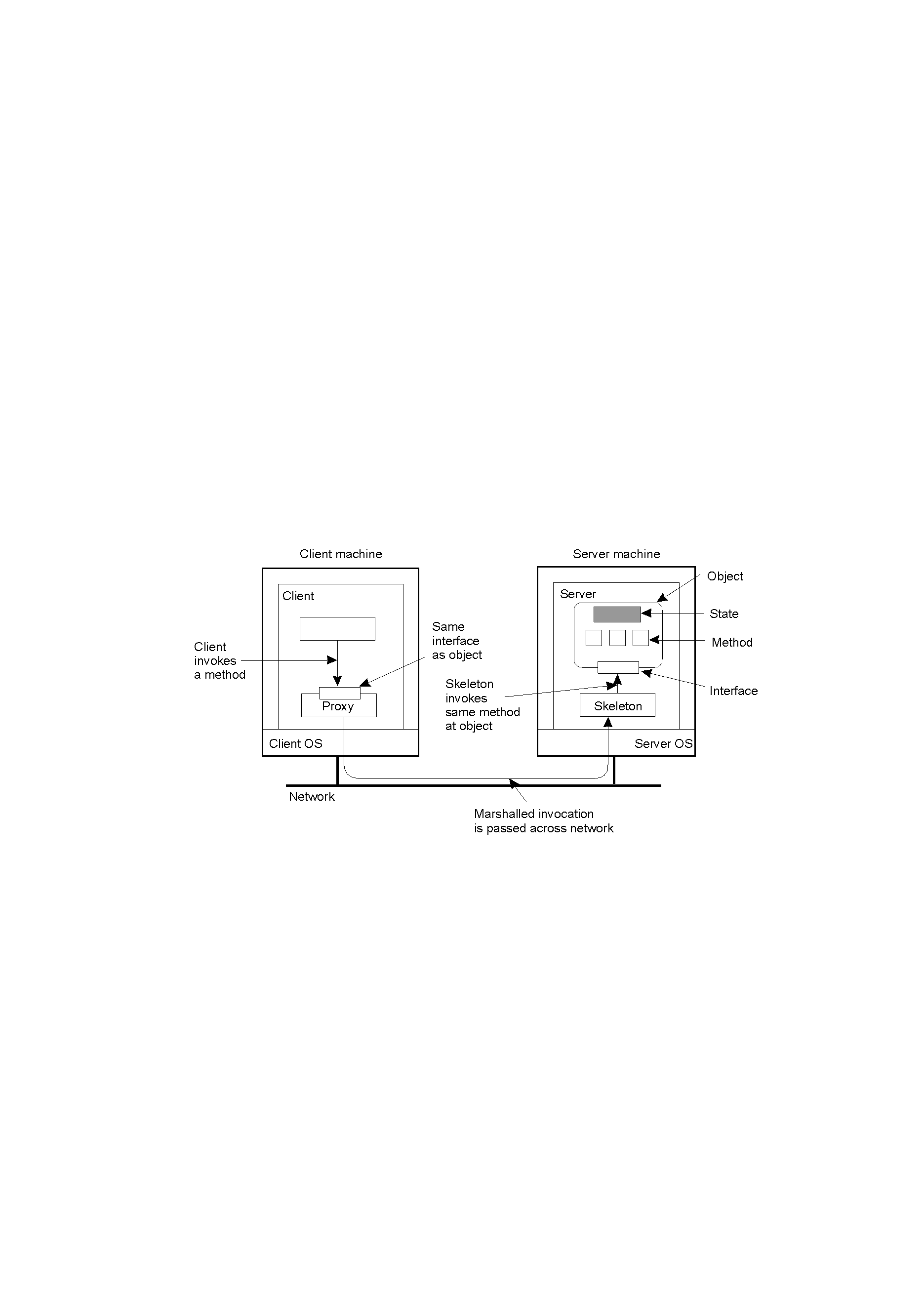 2-16
But what are the essential differences?
Mateti
CEG730
6
RMI Example interface
public interface Hello extends 
	 java.rmi.Remote {
		String sayHello() throws		java.rmi.RemoteException;
  }
Mateti
CEG730
7
RMI Example Server
import java.rmi.Naming;import java.rmi.RemoteException;import java.rmi.server.UnicastRemoteObject;public class HelloServer	extends UnicastRemoteObject 	implements Hello {	public HelloServer() throws RemoteException { super(); }	public String sayHello() { return "Hello World!"; } 	public static void main(String args[]) {		try {	HelloServer obj = new HelloServer();				Naming.rebind("//127.0.0.1/HelloServer", obj); 			System.out.println(				"HelloServer bound in registry"); 		} catch (Exception e) { e.printStackTrace(); } } }
Mateti
CEG730
8
RMI Example Client
import java.rmi.Naming;
import java.rmi.RemoteException;

public class HelloClient { 
	public static void main(String args[]) { 
    try {
	Hello obj = (Hello) 	Naming.lookup("//localhost/HelloServer"); 
	System.out.println( obj.sayHello() + args[0] );
    } catch (Exception e) { e.printStackTrace(); }
}}
Mateti
CEG730
9
RMI Example Compile and Run
javac   HelloServer.java   HelloClient.java
Hello.java also gets compiled
rmic   HelloServer
rmiregistry  &
java   HelloServer   &
for   i   in  1  2  3;  do	java   HelloClient    $idone
Mateti
CEG730
10
RMI
Overview
RPC for Java
Objects as arguments and values
Object Serialization (marshalling)
Mobile behavior:  Returned objects can execute on caller
Language specific
JVM to JVM only
no XDR issues
Integrated security
Built-in concurrency (threads, synchronization, …)
Mateti
CEG730
11
RMI
RMI applications: Server Application + Client Application
Server: Creates remote objects, makes them accessible, and waits for the clients to invoke methods
Client: Gets remote references, and invokes methods on them. 
RMI provide mechanism for Client and Server to communicate and pass information back and forth.
Distributed Object Application
Locate remote objects
Communicate with remote object
Load class bytecodes for objects that are passed around
Mateti
CEG730
12
Java RMI Components
Base RMI classes
Java compiler – javac
Recognizes RMI as integral part of language
Interface compiler – rmic
Generates stubs from class files
RMI Registry
cf. rpc.portmap  (rpcbind)
rmiregistry   &
Default RMI port 1099
RMI Run-time activation system – rmid
Supports activatable objects that run only on demand
Mateti
CEG730
13
RMI Interfaces and Classes
Object
Remote
RemoteObject
IOException
RemoteServer
RemoteException
Client stub
...
...
UnicastRemoteObject
extension
implementation
Mateti
CEG730
14
Remote Interfaces and Objects
A Remote Interface
package WhiteBoard;
public interface WbServer extends java.rmi.Remote {
    void addClient(WbClient wc, String brnm) throws java.rmi.RemoteException;
    void delClient(WbClient wc, String brnm) throws java.rmi.RemoteException;
    void addLine(LineCoords ln, String brnm) throws java.rmi.RemoteException;
    void sendAllLines(WbClient wc, String brnm) throws java.rmi.RemoteException;
}

Remote Objects
have methods that can be called across VMs.
It passes a Stub instead of the real Object
Note: Stub is the "Remote Proxy" Design Pattern of RMI
Stub acts as the local representative of the remote reference
A stub implements the same Remote interfaces as the real Object
rmic  (cf. rpcgen) generates stubs
rmic -keep WhiteBoard.LinesFrameImpl \WhiteBoard.WbClientImpl WhiteBoard.WbServerImpl
Mateti
CEG730
15
java.rmi.server.UnicastRemoteObject
Continuously running server
Supplies Object methods: equals, hashCode, toString
constructors and static methods
UnicastRemoteObject.exportObject
Instead of UnicastRemoteObject can use java.rmi.activation.Activatable
Activatable.exportObject
Mateti
CEG730
16
Passing Objects in RMI
Arguments or Return Values can be almost any type
Primitive Data Types
Passed by Copy
Local Objects (if they are Serializable)
Passed by Copy using serialization
Changes done will not affect the original Object
Remote Objects
Passed by reference. A remote object reference is a stub, which is a client side proxy that implements the complete set of remote interfaces that the remote object implements.
Only Remote Interface methods are available to the Client.
Changes done will affect the Original Object
Mateti
CEG730
17
RMI Object Serialization
Key difference from DCE:  Can send object to be invoked at remote site
Allows objects as arguments/results
Mechanism:  Object Serialization
Object passed must inherit from serializable
Provides methods to translate object to/from byte stream
Security issues:
Ensure object not tampered with during transmission
Solution:  Class-specific serializationThrow it on the programmer
Mateti
CEG730
18
Java RMI Registry Operation
Mateti
CEG730
19
java.rmi.Naming
Naming.rebind(url, remoteobjref)
Naming.rebind(myURL, this);
URL may include a port number. (Default is 1099)
"//hoare.osis.cs.wright.edu:8089/objectname"
Naming.lookup(myURL);
Naming.unbind(myURL);
For security reasons, 
bind, unbind, rebind can be called only to the registry running in the same host. 
lookup can be called from any host.
Mateti
CEG730
20
Creating a Security Manager
Security Manager determines if the downloaded code has access to the local file system, or can perform any other privileged operations
If there is no Security Manager, RMI will not download classes for objects received as parameters, return values, or exceptions, from places other than the local class path. 
RMISecurityManager enforces a similar security policy as the applets.

if (System.getSecurityManager()==null) {  System.setSecurityManager (          new RMISecurityManager() ) ;}
Mateti
CEG730
21
cat > ~/java.policy << END
grant { permission java.security.AllPermission;};
grant {
permission java.io.filePermission "/tmp/*", "read", "write";
permission java.net.SocketPermission somehost.somedomain.com:999", "connect";
permission java.net.SocketPermission"*:1024-5535","connect,request";
permission java.net.SocketPermission "*:80","connect";
     };
Mateti
CEG730
22
[Speaker Notes: END not shown
All double quotes are are normal.]
CEG730 WhiteBoard
Doxygen Link http://www.cs.wright.edu/~pmateti/Courses/730/Projects/730-WB-Java-RMI-2012/html/index.html
Mateti
CEG730
23
References
Java Tutorial Bundle Download http://www.oracle.com/technetwork/java/javase/downloads/ 
Java Concuurency, http://docs.oracle.com/javase/tutorial/essential/concurrency/ 
Java RMI, http://docs.oracle.com/javase/tutorial/rmi/index.html
Mateti
CEG730
24